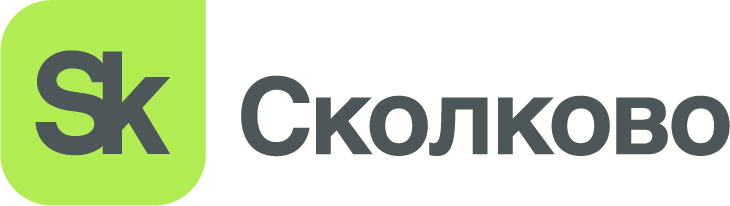 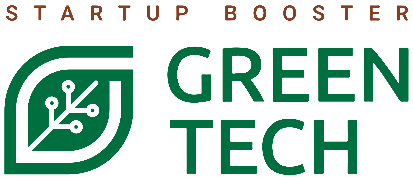 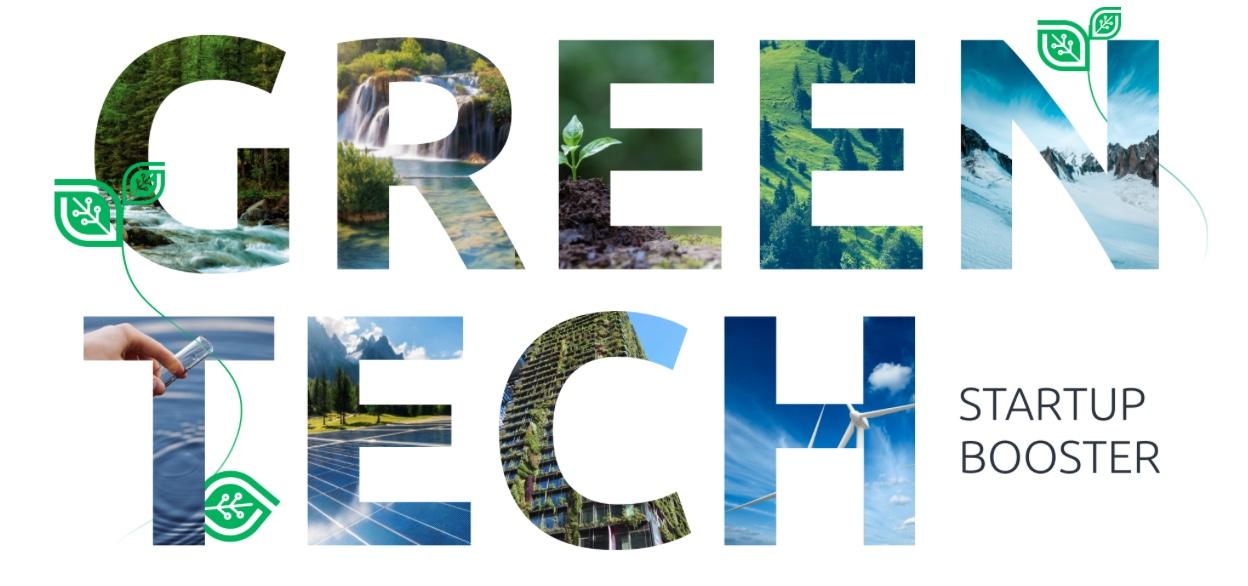 Требования к презентации для заявки на участие в GREENTECH УСТОЙЧИВОЕ РАЗВИТИЕ 2024
Важно!
Обратите внимание на общий вид (дизайн) презентации. 
Если у вас есть свой фирменный дизайн, то обновите его под стиль вашего проекта.

Структура презентации (кол-во слайдов и их названия) должны соответствовать требованиям - 11 слайдов. Можно добавлять дополнительные материалы в приложение
Структура презентации
КОНКУРЕНТЫ
ТИТУЛЬНЫЙ СЛАЙД
6
1
ПАРАМЕТРЫ РЫНКА
7
ПРОБЛЕМА
2
РЕСУРСЫ
8
РЕШЕНИЕ
3
КОМАНДА
9
ИННОВАЦИОННОСТЬ ТЕХНОЛОГИИ
4
ПРЕДЛОЖЕНИЕ ЗАКАЗЧИКУ
10
ЭФФЕКТЫ ОТ ВНЕДРЕНИЯ
КОНТАКТЫ
5
11
Важно: сохранить рекомендованную структуру и последовательность слайдов.
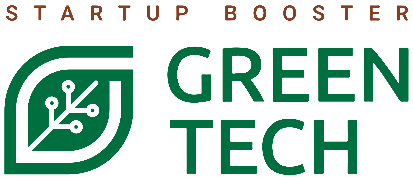 Титульный слайд
Название проекта
Название проекта – суть решения/ продукта/ технологии
Направление, к которому относится проект
Логотип
Фото проекта
1
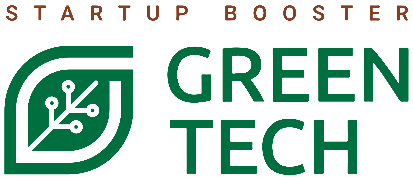 Проблема
НА СЛАЙДЕ:
Какую проблему решает ваш продукт/технология?
Как он связан с темой GreenTech, на которую вы подаете заявку?
В какой отрасли/сферы, для кого из партнеров GreenTech проблема актуальна? 
В каких единицах и цифрах выражается проблема (кВт/ч, тонны, млн руб.) 
Почему для решения проблемы недостаточно/не эффективны существующие решения? Как эта проблема будет меняться в перспективе 1-3-5-10 лет?
ВАЖНО ДОНЕСТИ:
Вы разбираетесь в проблеме и хорошо понимаете о чем говорите 
Проблема актуальна и важна для индустриального партнера, и вы решаете именно ее, а не в целом «за экологию», «за оптимизацию», «за улучшение»
2
[Speaker Notes: ! акцент на регион НН]
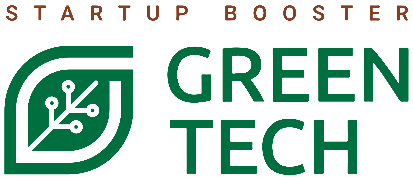 Решение
НА СЛАЙДЕ:
Название и краткое описание вашего продукта понятным языком (технология на отдельном слайде)
В каком объеме вы можете решить проблему?
Ключевые характеристики и полезность продукта
Как ваше решение может быть внедрено и чем будет полезно индустриальному партнеру?
ВАЖНО ДОНЕСТИ:
Ваш продукт решает проблему и решает ее значимо и экономически измеримо
Решение проблемы - это именно ваш продукт
Вы понимаете, как работает ваш бизнес
3
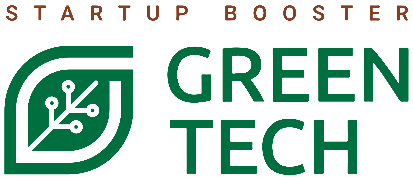 Уникальность/инновационность технологии
НА СЛАЙДЕ:
Описание сути технологии и ее отличия от других подходов
На чем базируется ваше решение – самое главное
Какая интеллектуальная собственность уже оформлена
Какие ресурсы для доработки или мощности для реализации есть
ВАЖНО ДОНЕСТИ:
Ваше решение является уникальным, вы понимаете эту технологию лучше всех
Решить проблему таким образом можете только вы
Подтвердить инновационность технологии наличием патентов или другими документами, подтверждающими уникальность
4
[Speaker Notes: Патенты и подтверждение этой уникальности.]
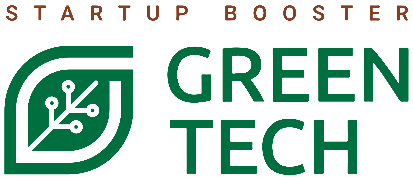 Эффекты от внедрения
НА СЛАЙДЕ:
Чем проект будет полезен индустриальному партнеру?
Дополнительные эффекты: технологические, организационные, экологические
Обязательно указать цифры экономического и/или экологического эффекта и способ его расчета
Продемонстрируйте ваши успешные кейсы
ВАЖНО ДОНЕСТИ:
К какому экономическому эффекту приведет внедрение технологии на предприятии индустриального партнера?
У вас есть опыт работы по данному проекту с заказчиками, получены конкретные результаты
5
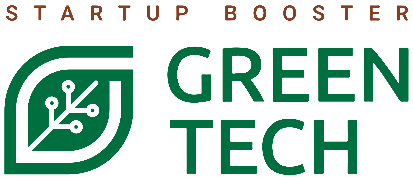 Конкуренты
НА СЛАЙДЕ:
Назвать основных конкурентов или альтернативные решения проблемы
Укажите явно ваши ключевые 3-5 преимуществ по сравнению с альтернативами
Визуально показать сравнение в виде компактной таблицы или графиков
Сравнение проводить в цифровых значениях, а не «лучше» - «хуже» Показать не только российские аналоги
ВАЖНО ДОНЕСТИ:
Вы хорошо знаете своих конкурентов и понимаете ваши ключевые преимущества
Именно ваши ключевые преимущества позволят решить проблему эффективно
6
[Speaker Notes: ! оцифрованная таблица с конкурентами]
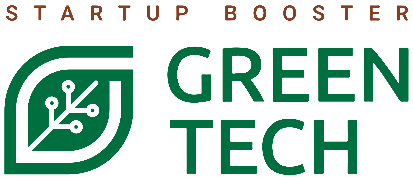 Параметры рынка
НА СЛАЙДЕ:
Потенциальные клиенты
Рынки, на которых потенциально может быть реализован проект
Оценка объема рынка (рекомендуем по модели TAM, SAM, SOM) , его динамики, позиционирования проекта на нем, в том числе зарубежного (например, дружественные страны)
ВАЖНО ДОНЕСТИ:
Вы четко понимаете, на каких заказчиков ориентирован продукт и какую долю рынка можете занять
7
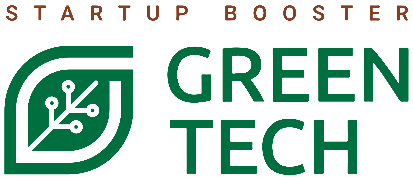 Ресурсы
НА СЛАЙДЕ:
История и динамика развития проекта
Привлеченное венчурное/иное финансирование
Участие в программах институтов развития, других акселерационных программах и программах поддержки
Планы по дальнейшему развитию в части, например, исследований и разработок, организационного развития и плана по найму, защиты интеллектуальной собственности, привлечения инвестиций, маркетинга, продаж, продвижения
ВАЖНО ДОНЕСТИ:
Компания развивается и активна на рынке
У компании есть четкий план по дальнейшему развитию проекта
8
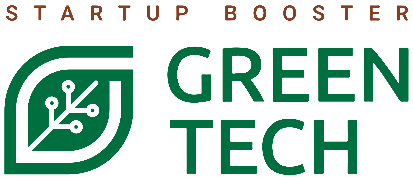 Команда
НА СЛАЙДЕ:
Фото, ФИО 4-5 ключевых участников вашей команды
Роль каждого из них в проекте (разработчик, консультант, продавец и т.д.)
Ключевой опыт каждого тезисно и в контексте проекта
Внешние советники, консультанты, менторы (если есть)
ВАЖНО ДОНЕСТИ:
У вас есть все необходимые компетенции
Вы можете сделать то, что предлагаете
9
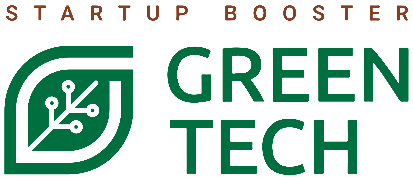 Предложение заказчику
НА СЛАЙДЕ:
Цель предложения: что именно, кому и зачем вы предлагаете
План пилотного проекта или работы (таймлайн: основные вехи с датами, основные показатели эффективности, потребности и задачи)
Метрики успеха, экономические выгоды, которые получит индустриальный партнер
Бизнес-модель сотрудничества с индустриальными партнерами GreenTech 
Ресурсы и бюджет: что необходимо от индустриального партнера GreenTech, чтобы начать работать с вами
ВАЖНО ДОНЕСТИ:
Понятные результаты пилота и экономическая выгода
Понятный следующий шаг для начала работы
Что необходимо от индустриального партнера и модель сотрудничества
10
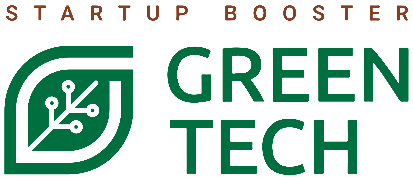 Контакты
НА СЛАЙДЕ:
ФИО, номер телефона, почта контактного лица
Ссылка на сайт проекта, страницы в социальных сетях, приложения
QR-code на ваш сайт
11
Правила оформления итоговой презентации
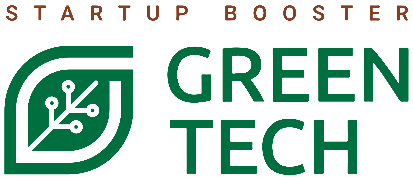 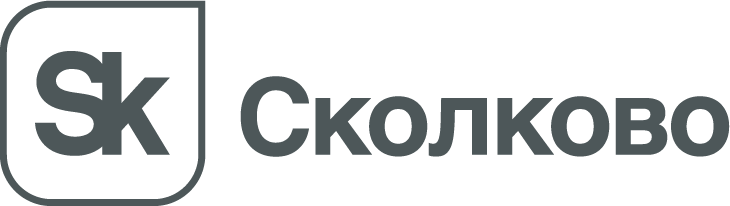 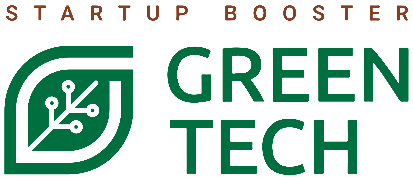 Оформление и дизайн
Все фразы вычитаны «до запятой», все блоки текста и картинки выровнены
Одинаковая структура слайдов, на каждом выделена ключевая информация / мысль
Одинаковый крупный шрифт (от 20 размера), НЕ ПИСАТЬ ЗАГЛАВНЫМИ БУКВАМИ
На одном слайде не более 3 цветов и видов написания (выделение, размер, цвет)
Не отвлекайте экспертов анимацией слайдов
Одинаковые сокращения г./год, т.руб/тыс.руб; формат дат
Все цифры на одном слайде в одинаковой размерности (без десятичных): 0 руб.
Все фразы, которые можно сократить без потери смысла,  сокращайте. Выдавайте саму суть.
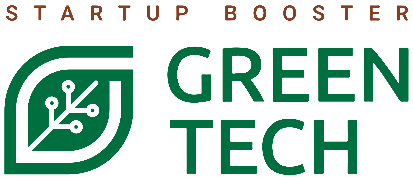 Фокусы и основные акценты
Решение проблемы индустриального партнера – основа всей презентации
Что и кто получит в результате проекта – измеримый эффект
Что вы будете делать и как это повлияет на решение проблемы
За счет чего вы достигаете эффекта, как он измеряется, почему его нельзя достичь иначе
Почему именно вы?
Что вы хотите сделать и с кем конкретно из партнеров, что нужно для этого?
Акценты на ключевых слайдах*: проблема, решение, успешные кейсы, предложение
Детальная информация идет в приложение (после основных слайдов)

ВАЖНО: Последовательность слайдов задает логику и обеспечивает восприятия